1.7 Inequalities
Factor with Fred!
Factor
Reduce coefficients
Eliminate common factors
Determinerestrictions
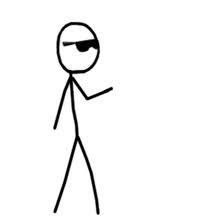 Hi!
I’m Fred!
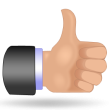 EX 1 		    		Solve
EX 2 		    		Solve
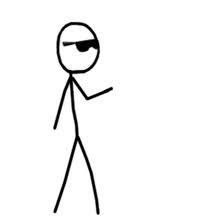 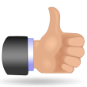 EX 3 		    		Solve
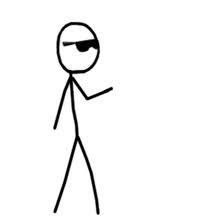 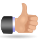 EX 4 		    		Solve
EX 5 		    		Solve
EX 6 		    		Solve
Homework
Pg 84 
	#7-25 odd
	  29-39 odd
	  49-52 all
	  63-68 all
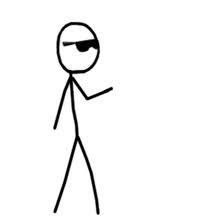 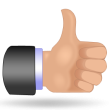